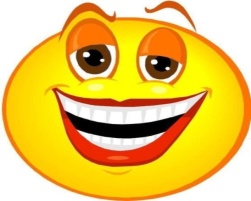 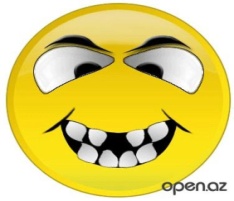 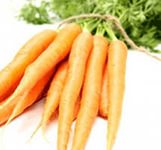 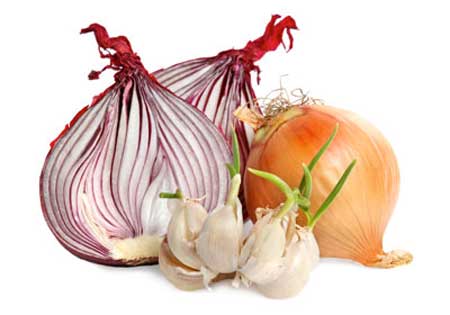 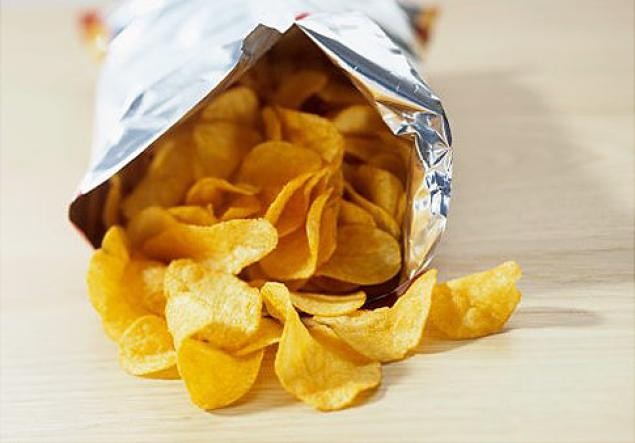 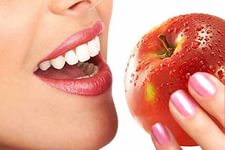 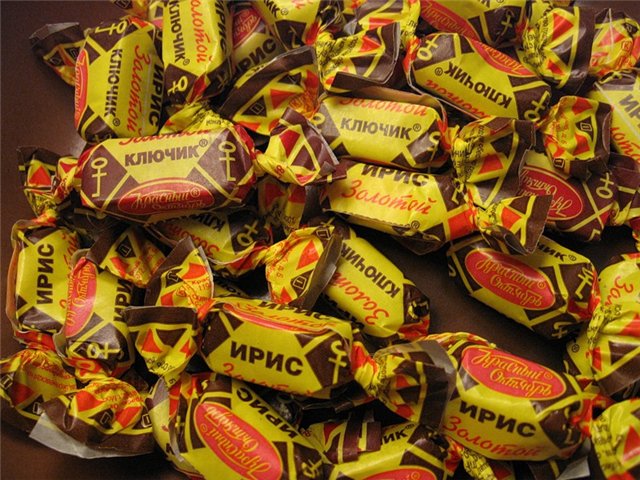 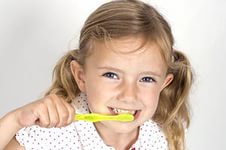 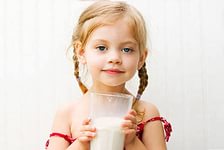 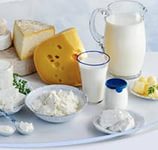 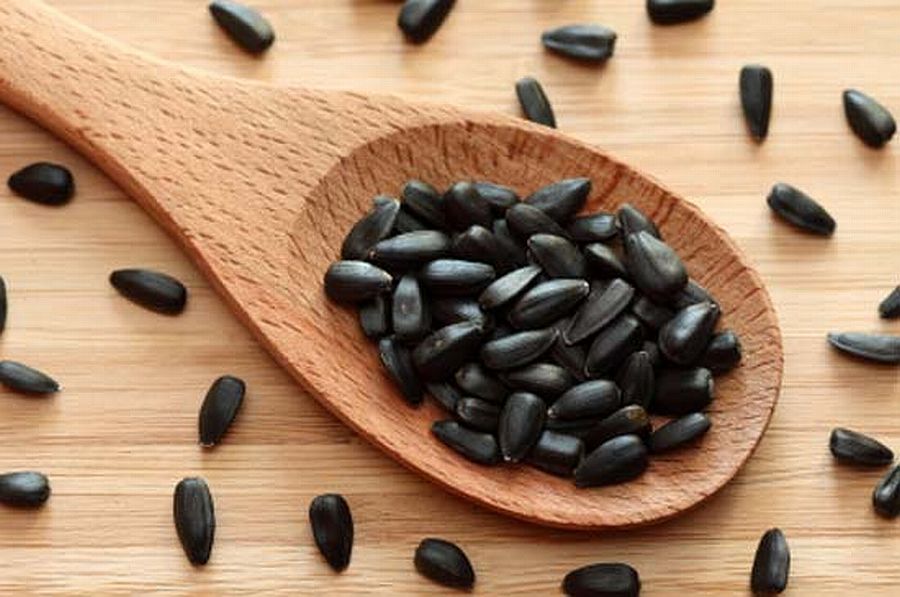 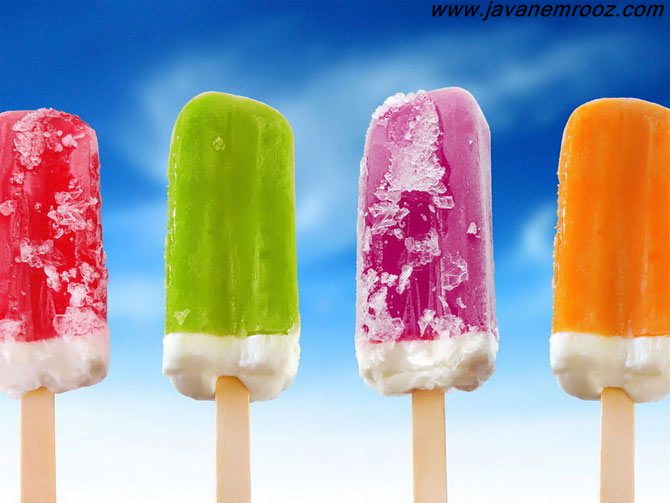 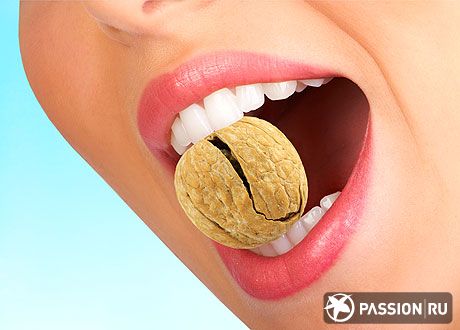 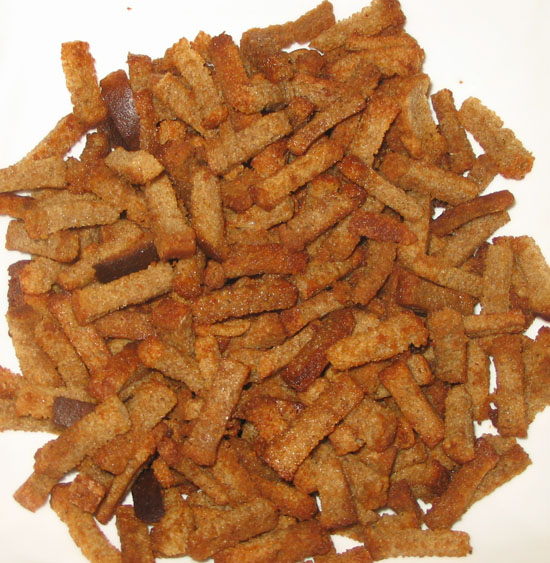 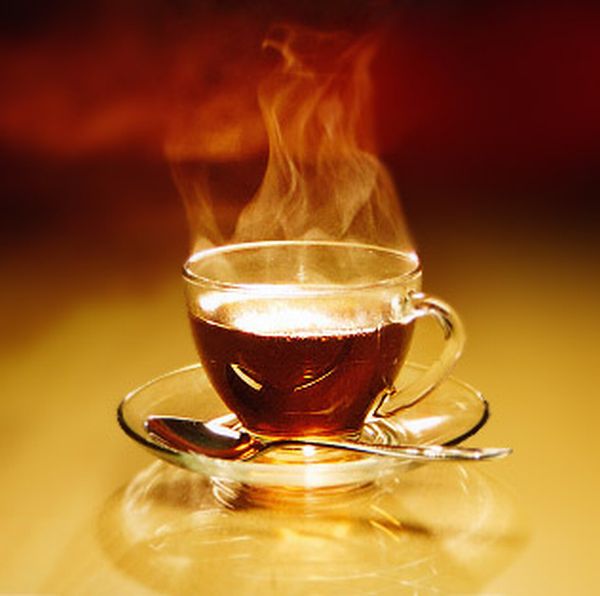 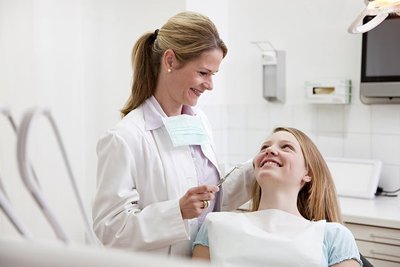 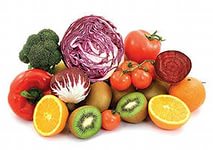 №